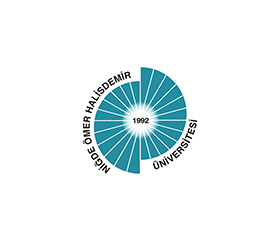 TÜBİTAK 2209-A - Üniversite Öğrencileri Araştırma Projeleri Destekleme Programı
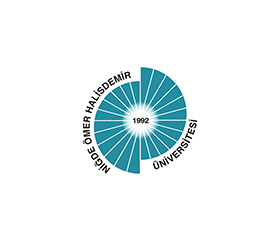 Genel Bilgi   :
Destek Kapsamı:
Üniversitelerde öğrenim görmekte olan önlisans ve lisans öğrencisinin/öğrencilerinin hazırladıkları araştırma projelerinin gerektirdiği makine/teçhizat, sarf malzemesi, seyahat, hizmet alımı giderleri için hibe desteği sağlanır. 2020/2 dönemi itibarıyla konferans katılım, yayın ve patent masrafları proje bütçesine dahil edilemez.
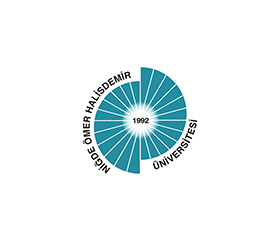 Genel Bilgi   :
Önemli Hususlar:
Başvurular internet üzerinden https://tybs.tubitak.gov.tr adresine yapılır. Başvurunun tamamlanması için sistem üzerinden başvuruya onay verilmesi yeterlidir.  Başvuru tamamlandıktan sonra hiçbir belgenin imzalı kopyasının TÜBİTAK Bilim İnsanı Destek Programları Başkanlığına gönderilmesine gerek yoktur. BİDEB'e posta ile gönderilen belgeler işleme alınmayacak ve imha edilecektir.
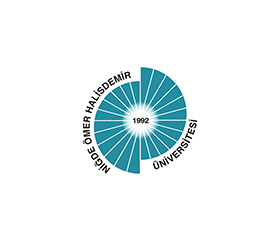 Genel Bilgi:
Destek Miktarı ve Ödeme Koşulları:
Araştırma projeleri en çok 12 aylık süre ile desteklenir.  Destek alanlar destek kararının TÜBİTAK web sayfasında ilan edilmesini takip eden en çok bir yıl içinde projesini tamamlamak zorundadır.
2022 yılından itibaren maksimum destek tutarı 6000 TL'dir.
Online başvuruda girişi yapılacak IBAN numarası mutlaka proje yürütücüsü öğrenciye ait olmalıdır. Öğrenci ve danışmanlara harcırah ya da yevmiye ödemesi yapılmamaktadır.
Konaklama harcamaları destek kapsamına dahil edilemez.
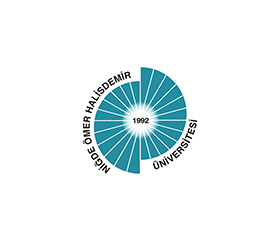 Başvuru:
Kimler Başvurabilir:
1) Başvuru sahibinin ön lisans veya lisans öğrenimi* görüyor olması,
2) Projenin akademik danışman rehberliğinde yapılıyor olması**
3) Aynı dönemde birden fazla başvuruda ve/veya önceki dönemlerde desteği devam eden bir 2209-A ya da 2209-B projesinde yer alınmamış olunması,
4) Daha önce aynı proje için TÜBİTAK’tan destek alınmamış olması gerekmektedir.
5) Öğrenciler programa bireysel veya takım halinde başvuru yapabilirler. Takım halinde başvuru yapılması durumunda öğrencilerden biri Proje Yürütücüsü olarak TÜBİTAK’a karşı sorumludur. Bir projede proje yürütücüsü dışında en fazla 3 proje ortağı yer alabilir.

* Açık Öğretim ve hazırlık sınıfı öğrencileri başvuramazlar.
** Araştırma görevlileri ve öğretim görevlileri de akademik danışman olabilir. Birleşik doktora öğrenimi gören araştırma/öğretim görevlileri, akademik danışman olabilmek için doktora yeterliliğini almış olmalıdır. Yüksek lisans sonrası doktora öğrenimi gören araştırma/öğretim görevlileri için yeterliliği almış olma koşulu aranmaz. Doktora öğrenimine başlamamış olan araştırma/öğretim görevlileri akademik danışman olamaz.
Programa, öğrenciler bireysel veya takım halinde başvuru yapabilirler. Takım halinde başvuru yapılması durumunda öğrencilerden biri Proje Yürütücüsü olarak TÜBİTAK’a karşı sorumludur. Bir projede proje yürütücüsü dışında en fazla 3 proje ortağı yer alabilir.
Aynı dönem içinde bir akademik danışman en fazla 5 projede görev alabilir. Danışmanın 5’ten fazla projede yer alması durumunda başvuru sırasına göre 5.’den sonraki projeler ön incelemede elenir.
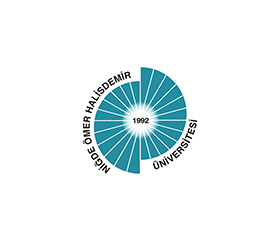 Genel Bilgi:
Başvuru Formları:
1) Başvuru Sırasında İstenilen Belgeler
TÜBİTAK tarafından belirlenen formatta hazırlanmış araştırma önerisi,
Projenin yürütüleceği bölümden alınacak TÜBİTAK tarafından belirlenen formatta hazırlanmış bölüm onay yazısı,
Gerekli olması halinde Etik Kurul/Yasal İzin/Özel İzin Belgesi,
Proje yürütücüsü ve varsa proje ortaklarına ait güncel tarihli onaylı transkript (ıslak imzalı, e-imzalı veya e-devletten alınan transkriptler kabul edilmektedir),

2) Destek Kazanılması Halinde Gönderilecek Belge
Taahhütname
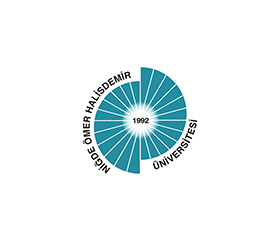 Genel Bilgi:
Başvuru Tarihleri:
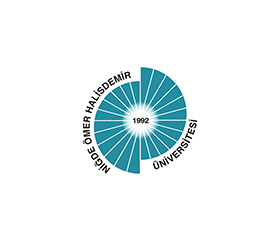 Genel Bilgi:
e-Başvuru:
Başvurular, https://tybs.tubitak.gov.tr adresi üzerinden çevrimiçi olarak yapılır. Elektronik başvuru sistemine yüklenen dosyaların açıldığının ve doğruluğunun başvuru sahibi tarafından kontrol edilmesi gerekmektedir. Son başvuru günü mesai bitiminde (17.30) sistem başvuruya kapatılır. Çevrimiçi başvuru haricinde, BİDEB’e e-posta/posta ile veya başvuruların kapanmasından sonra gönderilen belgeler değerlendirmeye alınmaz ve imha edilir.
Başvuru geri çekme işlemi her aşamada yapılabilir. Başvuru dönemi içerisinde geri çekme işlemi sistem üzerinden onay kaldırılarak yapılabilir. Başvuru dönemi bittikten sonra değerlendirme aşamasında geri çekme işlemi için başvuru yılı ve dönemini belirten ıslak imzalı bir dilekçenin BİDEB adresine gönderilmesi gerekmektedir. Dilekçenin BİDEB’ e ulaşmasını takiben güncelleme işlemi yapılmaktadır.
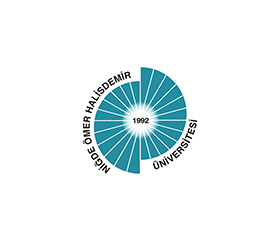 Değerlendirme Yöntemi:
Başvurular iki aşamada değerlendirilmektedir.
Ön İnceleme:
Ön inceleme aşamasında başvuru belgeleri kontrol edilmektedir. Başvuru koşullarından herhangi birini sağlamayan, belgeleri eksik olan veya istenen formatta olmayan başvurular, son başvuru tarihine kadar sisteme girilen bilgileri onaylamayan, faks veya elektronik posta ile yapılan başvurular bilimsel değerlendirmeye tabi tutulmadan ön incelemede elenerek iade edilir.
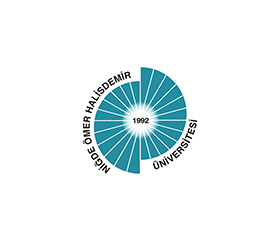 Değerlendirme Yöntemi:
Bilimsel Değerlendirme:
Ön incelemeden geçen başvurular, alanında uzman danışma kurulu üyeleri ya da panelist/danışmanlar tarafından, aşağıdaki kriterler esas alınarak yapılmaktadır.

Araştırma önerisinin özgün değeri
Amaç ve hedefleri,
Yöntem,
İş paketleri, başarı ölçütleri ve risk yönetimi,
Yaygın etki.

Değerlendirme yalnızca sisteme yüklenen belgeler üzerinden yapılmaktadır. Bu nedenle her bir koşula ilişkin belge, açık ve belirlenen içerikte olacak şekilde başvuru formları aracılığıyla sisteme yüklenmelidir, yalnızca web sayfası linki içeren belgeler dikkate alınmayacaktır.
Değerlendirme taban puanları TEMEL BİLİMLER alanındaki projeler için ayrı belirlenebilir.
Değerlendirme sonuçları GYK tarafından görüşülerek Başkanlığa sunulur. Desteklenecek başvurular ve destek miktarları Başkanlık onayı ile kesinleşir.
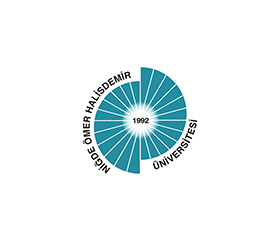 İzleme:
Sonuçlandırma:
Proje kapsamında yapılan harcamalar fatura ile belgelendirilmelidir ve demirbaş malzeme alınması durumunda üniversite demirbaşına kaydı yapılmalıdır. Üzerinde yürütücü bilgileri bulunmayan fiş niteliğindeki beyanlar kabul edilmeyecektir (yalnızca akaryakıt harcamalarında fiş beyanı kabul edilecektir). Belgelendirilmeyen destek tutarı program web sitesinde belirtilen TÜBİTAK hesaplarına yatırılmalıdır.
Destek sahipleri, desteklenme sonuçlarının açıklanmasını takip eden 12 ay içerisinde, harcama belgeleri, varsa demirbaş kayıt fişi ve iade dekontu eklenen sonuç raporlarını (yürütücü öğrenci ve danışmanının imzaları ile birlikte) e-BİDEB sistemine yüklemelidir. İzleme sistemine yüklenen raporların posta yoluyla BİDEB’e ulaştırılmasına gerek yoktur. Sonuç raporları BİDEB’in görevlendirdiği izleyiciler tarafından değerlendirilir.
Sonuç raporunun destek bitiş tarihini izleyen bir ay içinde e-BİDEB sistemine yüklenmemesi durumunda gerekçeli dilekçe ile ek süre istenebilir. Gerekçenin GYK tarafından uygun bulunması halinde raporun tamamlanması için ek süre verilebilir. İzleyici hakem tarafından uygun bulunmayan sonuç raporlarının iki ay içinde düzeltilmesi talep edilir.
Sonuç raporlarını iki aylık süre içerisinde BİDEB’e sunmayan veya revize raporu kabul edilmeyen destek sahibinin desteği, kusur durumuna göre yürürlükten kaldırılır veya iptal edilir.
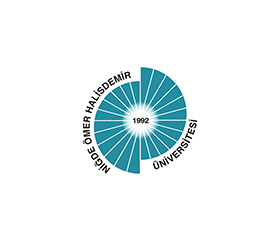 İzleme:
Yükümlülükler:
Desteklenen aday (varsa proje ortakları) ve akademik danışmanı, araştırmanın yürütülmesi sırasında evrensel nitelikli bilimsel araştırma ve bilimsel yayın kurallarına uymak zorundadır. Yukarıda belirtilen kurallara aykırı davranılması halinde ilgililer hakkında AYEK yönetmeliği hükümleri uyarınca işlem yapılır.

Değerlendirme sonuçlarının açıklandığının TÜBİTAK web sayfasında duyurulmasını takip eden en çok 12 ay içinde proje yürütücüleri sonuç raporunu sisteme yüklemelidir.
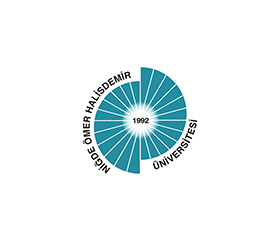 İletişim Bilgileri:
Yükümlülükler:
TÜBİTAK-BİDEB 2209/AÜniversite Öğrencileri Araştırma Projeleri Destekleme Programı
TÜBİTAK Bilim İnsanı Destek Programları Başkanlığı
Adres:  TÜBİTAK Başkanlık BinasıTunus Caddesi No:80 KavaklıdereÇANKAYA/ANKARA PK:06100
Tel:  444 66 90e-Posta: bideb2209a@tubitak.gov.tr